Presentation title:
font size is 72pt
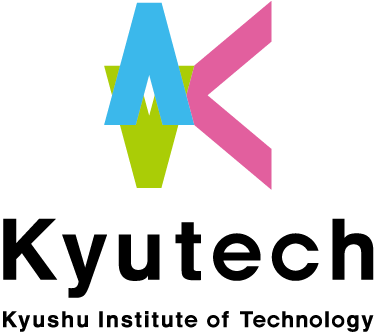 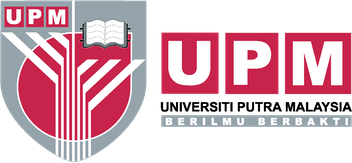 SAES2024
Presenter's names 

Affiliation
12th INTERNATIONAL SYMPOSIUM ON APPLIED ENGINEERING AND SCIENCES
Maximum size: One A0 portrait sheet (841 mm wide x 1189 mm long).
Your presentation number will be displayed separately, so you may use the entire A0 sheet freely.
Contact
Presentation title:
font size is 72pt
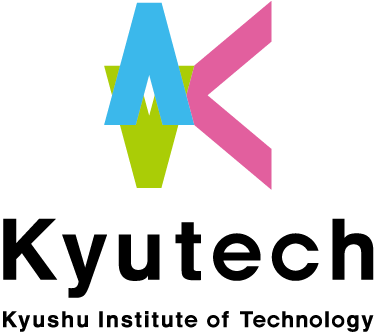 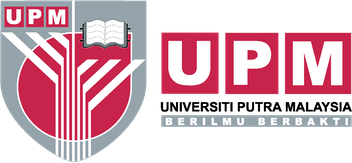 SAES2024
Presenter's names 

Affiliation
12th INTERNATIONAL SYMPOSIUM ON APPLIED ENGINEERING AND SCIENCES
Maximum size: One A0 portrait sheet (841 mm wide x 1189 mm long).
Your presentation number will be displayed separately, so you may use the entire A0 sheet freely.
Contact
Presentation title:
font size is 72pt
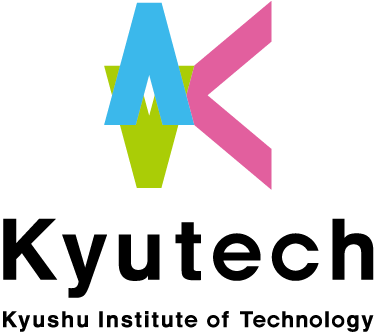 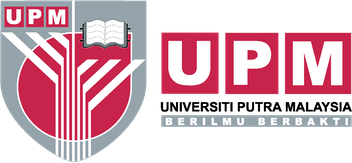 SAES2024
Presenter's names 

Affiliation
12th INTERNATIONAL SYMPOSIUM ON APPLIED ENGINEERING AND SCIENCES
Maximum size: One A0 portrait sheet (841 mm wide x 1189 mm long).
Your presentation number will be displayed separately, so you may use the entire A0 sheet freely.
Contact